Наши летние весёлые праздники!
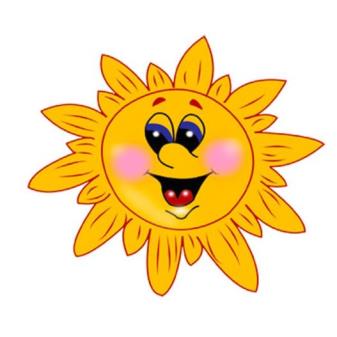 Презентацию составила:
Музыкальный руководитель
Сизова Н. Ю.
2013 год
«Праздник доброты»
Фея Доброты
Скажем все мы доброе слово:
« Спасибо», « Здравствуй!»,  «Будьте здоровы»…
Весёлое солнышко
Солнышко в гости к нам долго собиралось.
В самое лучшее платье наряжалось!
Кто же сегодня станет нашем гостем?
Очень хочется нам знать,
Чего же можно ожидать!
Кто там живет?
Я тихонько подойду,
Осторожно постучу…
Первый сказочный гость
Проверим, Незнайка, какие добрые слова ты знаешь!
«Доброе утро!»
Вот какая добрая песенка!
Весёлая игра
Делай вместе с нами!
Кто же следующий наш гость?
Рады мы всегда гостям!
Девочка с голубыми волосами!
Игра с Мальвиной
«Что умеют наши ручки?»
«Шапокляк на дороге!»
Команды заняли свои места
Красный свет-хода нет!
Что такое светофор?
Знают все ребята наши-
Светофор их друг!
Эстафета
Кто быстрее соберет светофор?
Вот он, самый важный знак!
Команда «Жёлтых»
Игра «Чей кружок быстрее соберется?»
Не нужны мне ваши правила !Куда хочу-туда иду!
Команда «Зелёные»
Что там, на дороге?
Вот какой знак нужен !
Игра со знаком «Пешеходный переход»
Шапокляк не знает, зачем же этот знак.
Смотрим видеофильм «Крот и автомобиль»
Спасибо, солнышко, за лето!